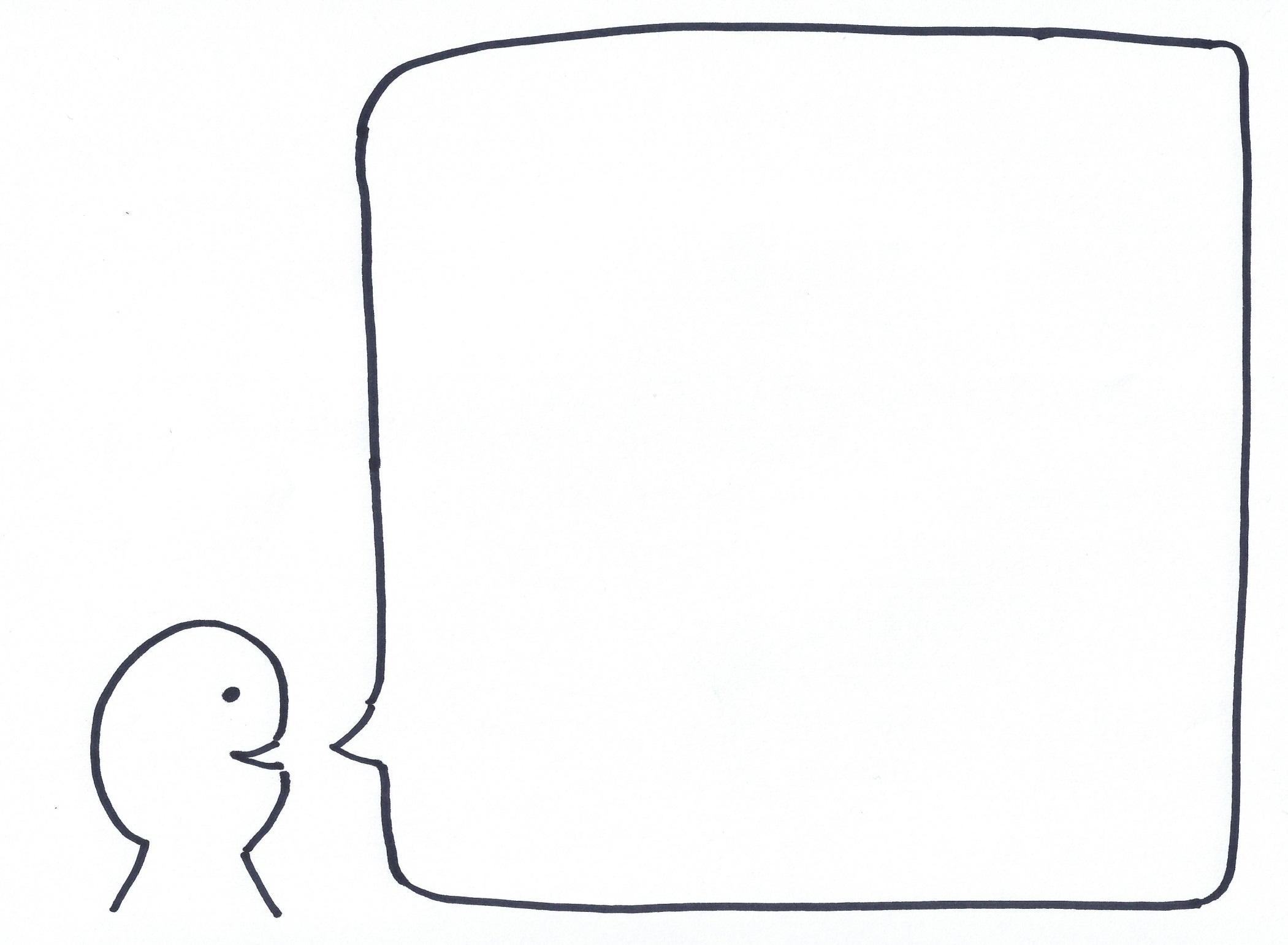 How to Help!
Strategy #1:

Ask questions.